110學年度特教宣導系列活動短片欣賞
宣導日期：
110年11月 18日(四)
特教短片宣導主題1：
建立友善環境---希兒與皮帝的神奇之旅
影片連結： https://www.youtube.com/watch?v=kv0AfuCqvDs&t=15s
特教短片宣導主題2：
建立友善環境---認識導盲犬
影片連結：https://www.youtube.com/watch?v=Sy7ydBB18Ro
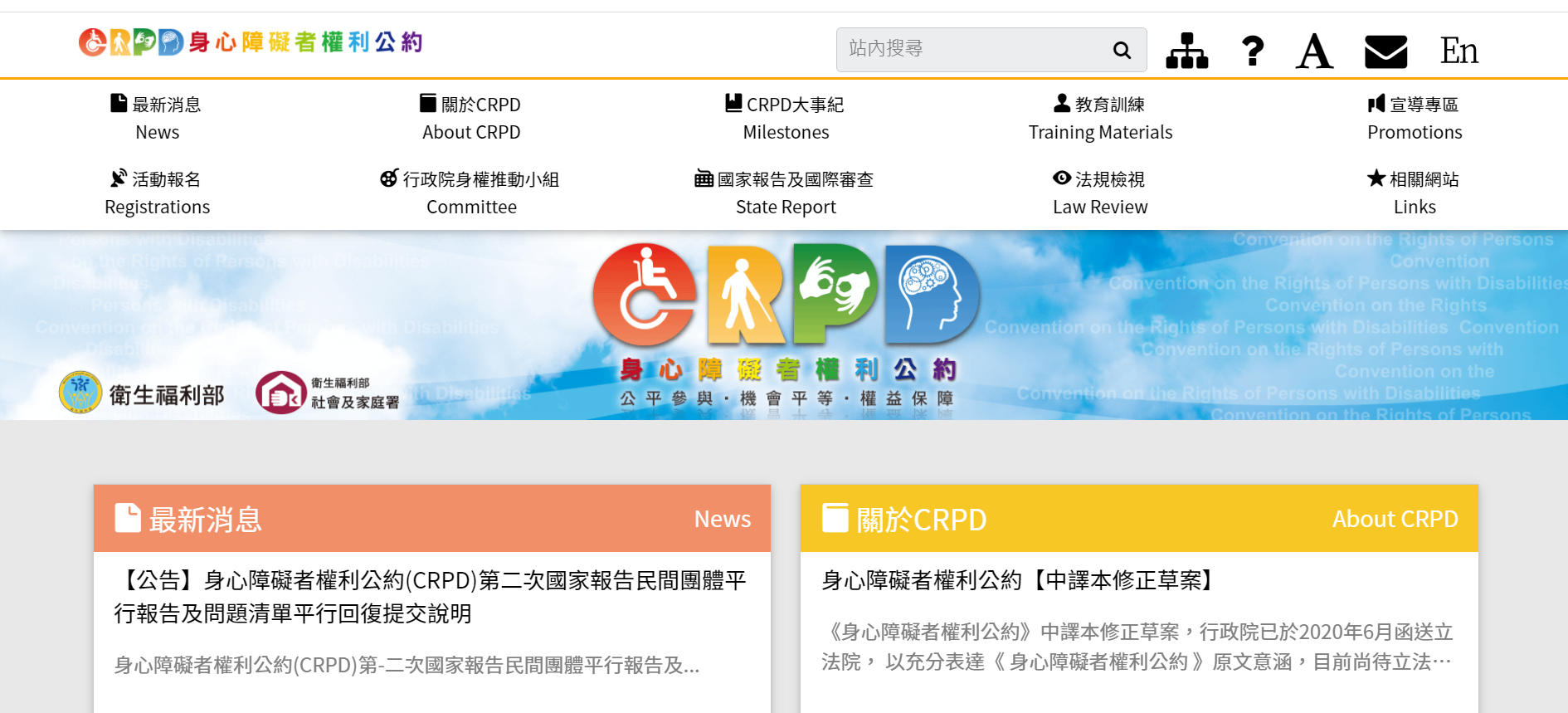 請拿出聯絡簿，將今天的宣導記錄在第54頁。
特教宣導主題：
1.建立友善環境---
希兒與皮帝的神奇之旅
2.建立友善環境---
認識導盲犬
宣導日期：110年11月18日(四)